Slovenské národné hnutie
2. fáza 
1820 – 1835

  kollárovci
(všeslovanská vzájomnosť)
začiatok  19.storočia 

dominantné národy v monarchii presadzujú za úradný jazyk svoj jazyk na úkor iných etník

► germanizácia – násilné ponemčovanie 
     národov
► maďarizácia – násilné pomaďarčovanie 
     národov v Uhorsku
Narastajúca maďarizácia núti katolíkov i evanjelikov 
k väčšej spolupráci

 evanjelici považovali Slovákov 
    za súčasť československého kmeňa (národa)
 slovenskí evanjelici používali biblickú češtinu 
    ako Česi, čo budilo názor, že Česi a Slováci 
    sú 1 národ ( spoločný  jazyk = znak národa )
 spolupracujú i s katolíkmi, ale hlavne nadväzujú 
    spoluprácu s inými slovanskými národmi
 cieľ: posilniť sebavedomie malých slovanských 
    národov a pomôcť im v ich národnom zápase
 centrá Budín a Pešť
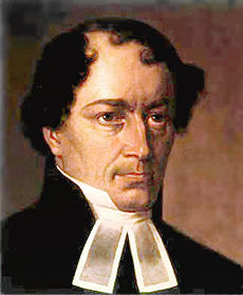 Ján Kollár
(1793 Mošovce – 1852 Viedeň)





básnik a ideológ slovanského hnutia
podporoval ideu slovanskej vzájomnosti
(upevňovať vzťahy so slovanskými národmi)
neskôr odmietal štúrovčinu

dielo: 
Slávy dcéra
O literárnej vzájomnosti medzi kmeňmi a nárečiami slovanskými
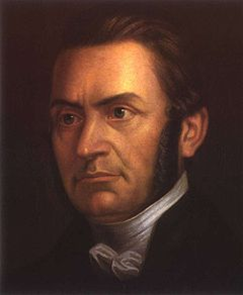 Pavol Jozef Šafárik 
(1795 Kobeliarovo – 1861 Praha)



vedec
zaoberal sa archeológiou, dejinami, 
literatúrou a kultúrou Slovanov 

dielo: 
Dejiny slovanskej reči a literatúry
Slovanské starožitnosti
Slovanský národopis
Myšlienky všeslovanskej vzájomnosti 
znepokojovali rakúsku i maďarskú vrchnosť

prenasledovala a znemožňovala činnosť 
    predstaviteľov SNH
 obvinenia z PANSLAVIZMU